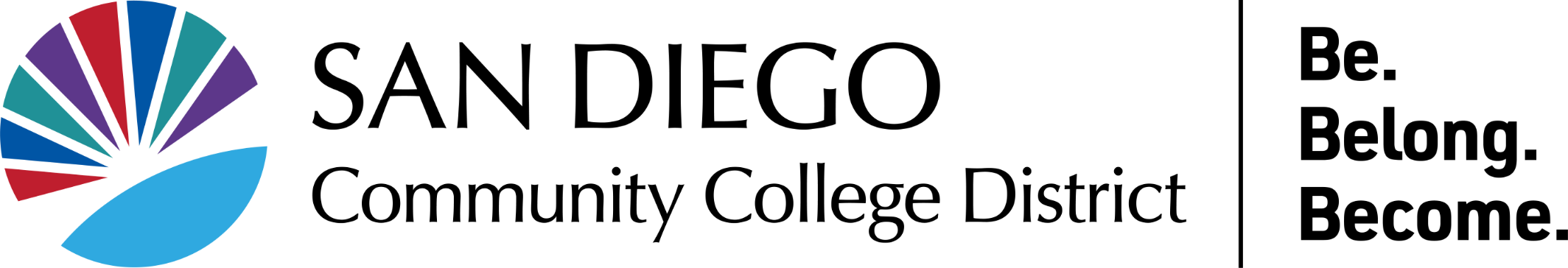 DE SUMMIT
October 4, 2024
[Speaker Notes: https://www.sdccd.edu/departments/instruction/online/faculty/de_summit_2024.aspx]
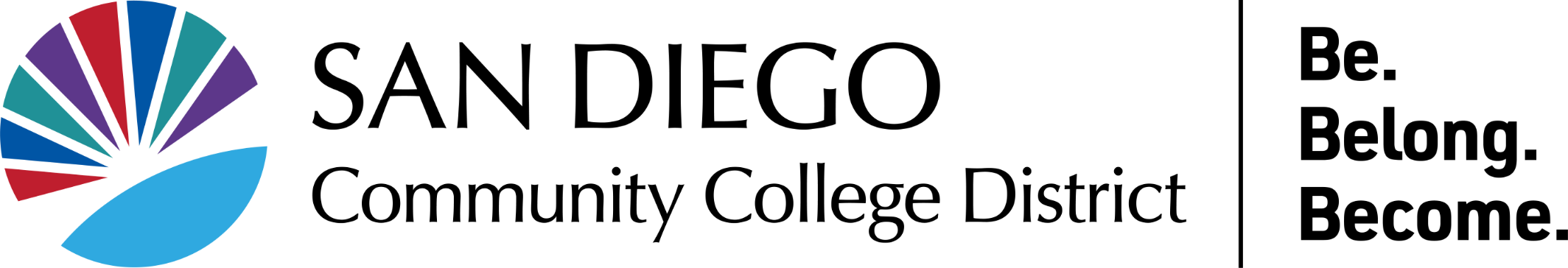 Student Online Readiness
Online Learning Pathways Team
About Online Learning Pathways (OLP)
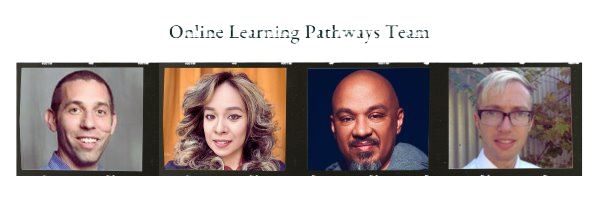 Dean Brian Weston
LieslInstructional Design Supervisor
Chris
ID Coordinator
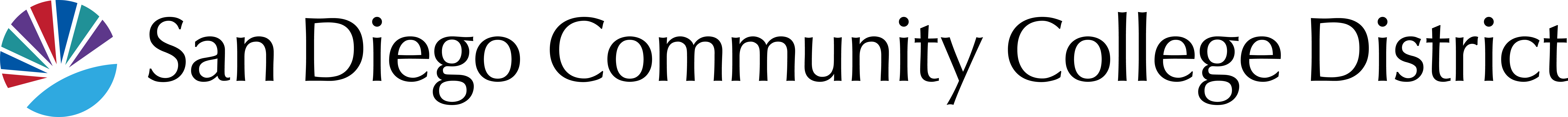 SPOT
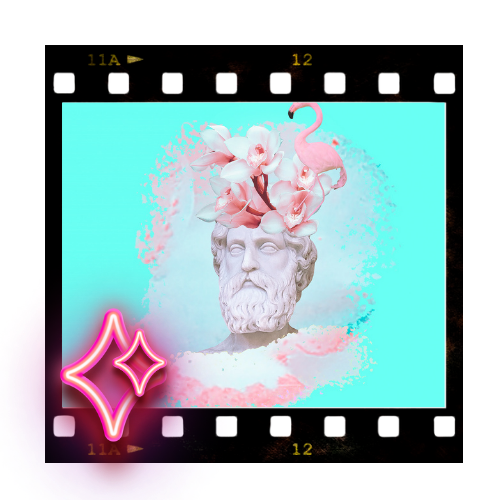 Student Prep & Online Training 
1-1.5 hour 
Online readiness 
knowing how to use technology
managing your own time
communication well online
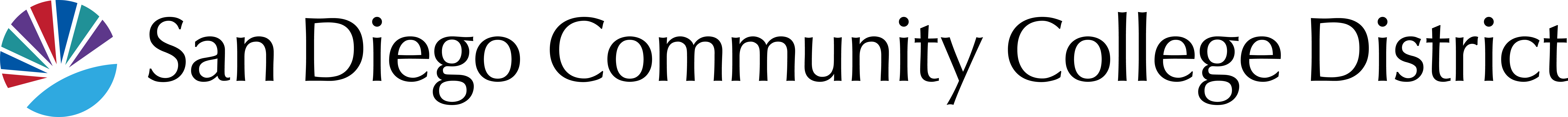 [Speaker Notes: Student online readiness is very important in today's world of education, where more and more learning happens online. 
As online classes become more common, it's crucial to know if students are ready for this type of learning. 
Being ready for online learning means having skills like knowing how to use technology, managing your own time, and communicating well online. 
Studies show that students who don't have these skills often struggle. 
They might not participate as much in class, get lower grades, or even drop out. The COVID-19 pandemic made this even clearer when many students had to suddenly switch to online learning without being prepared.
Students who are well-prepared for online learning often become better at thinking critically and solving problems. This helps them learn better overall. By helping students get ready for online learning, we not only help them do better in school but also make education better and more inclusive for everyone.]
Student Takeaways
The importance of cultivating a positive mindset
The key skills to navigate the online classroom
Locate local resources 
Study habits, time management, and organizational skills for academic success in the online environment
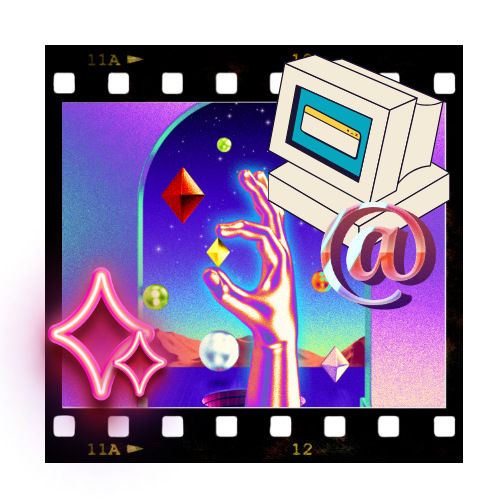 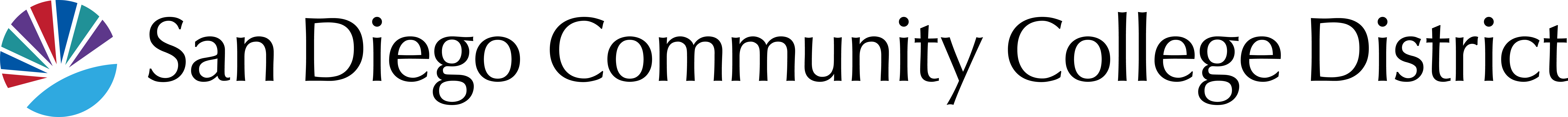 [Speaker Notes: Hard/soft skills]
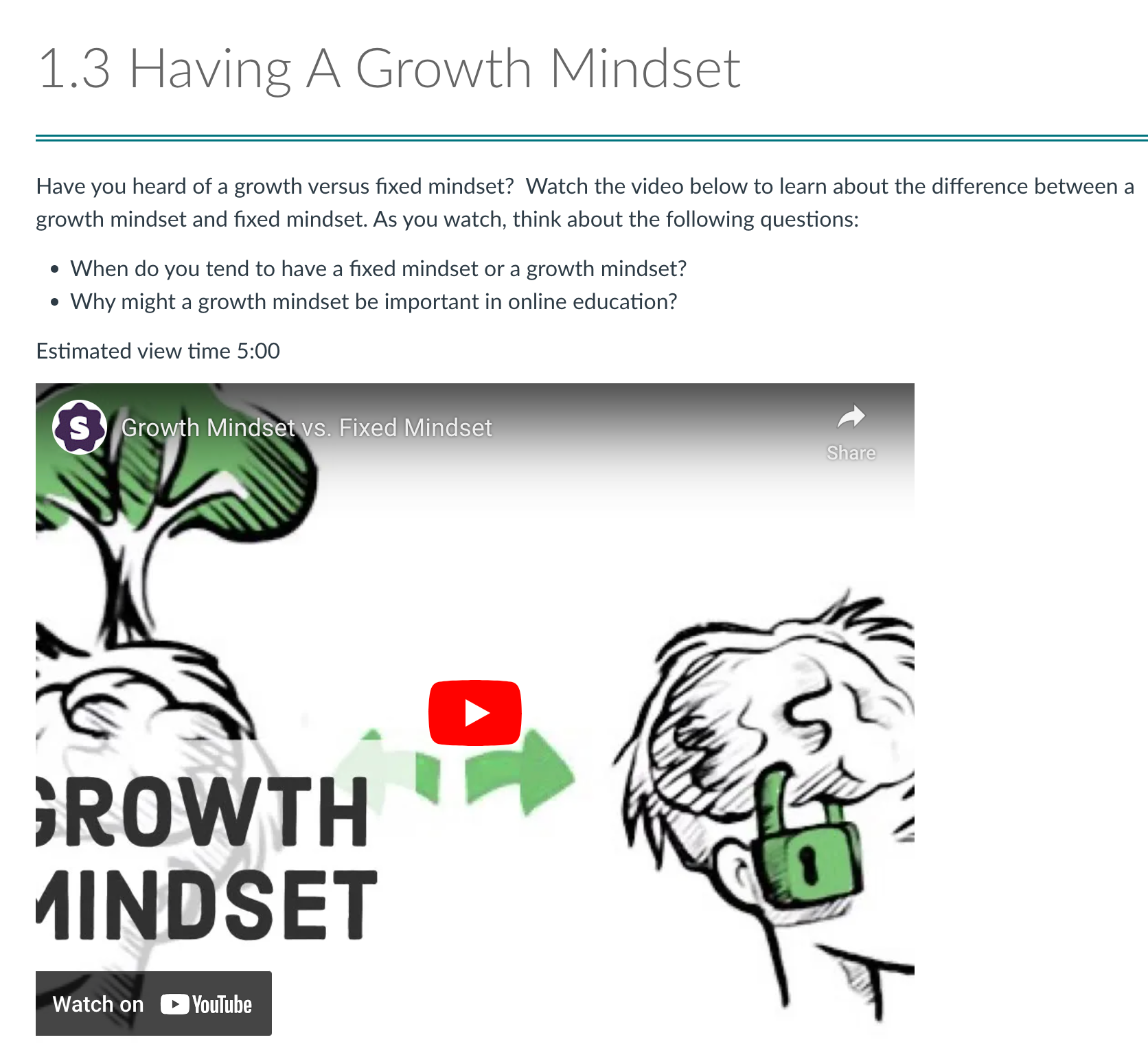 Improving
 Success
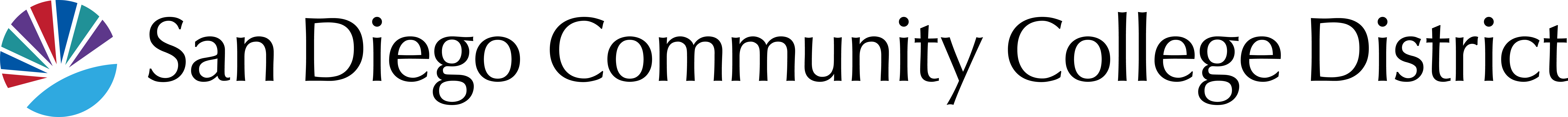 Back to Life, Back to Reality
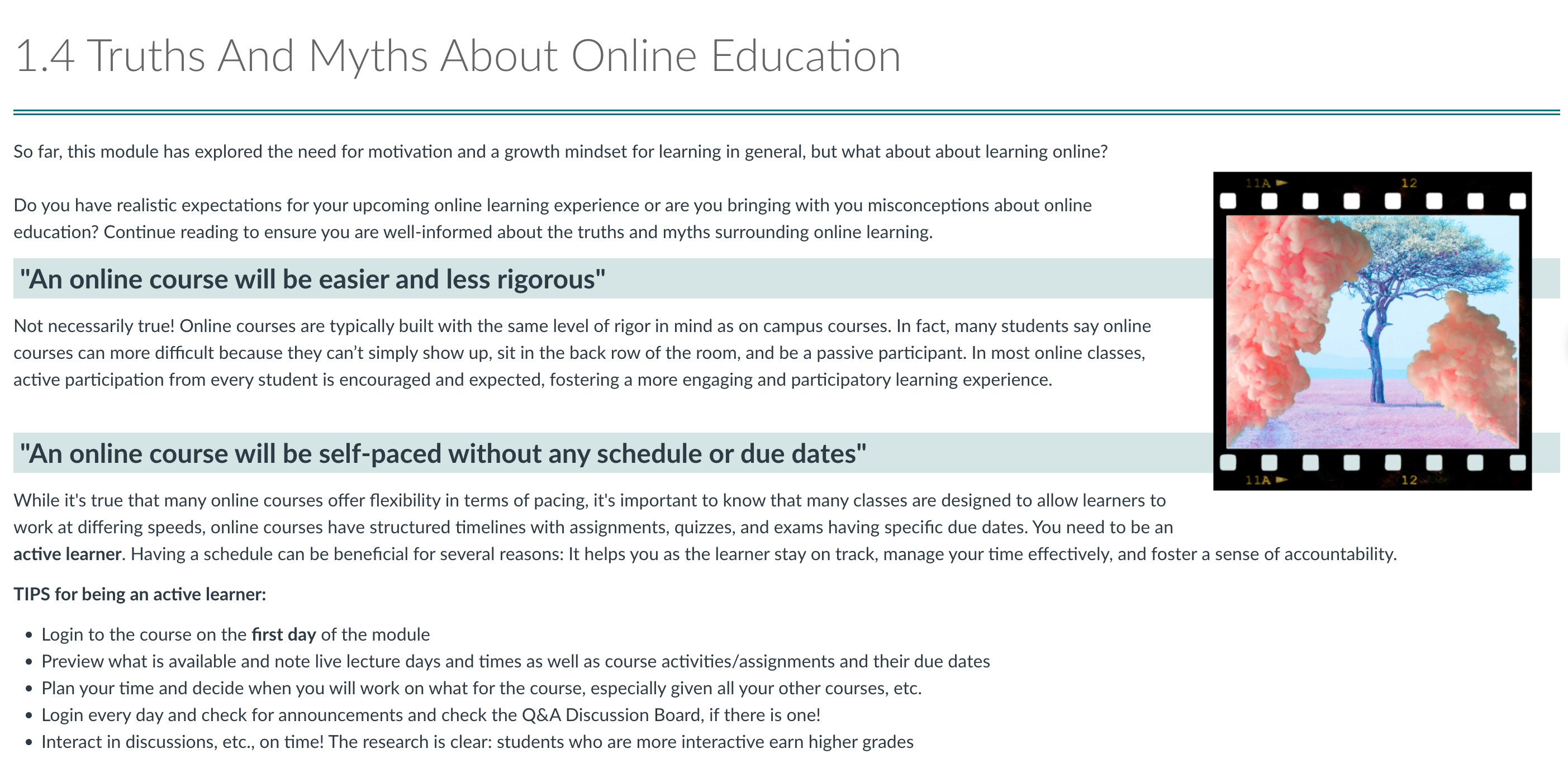 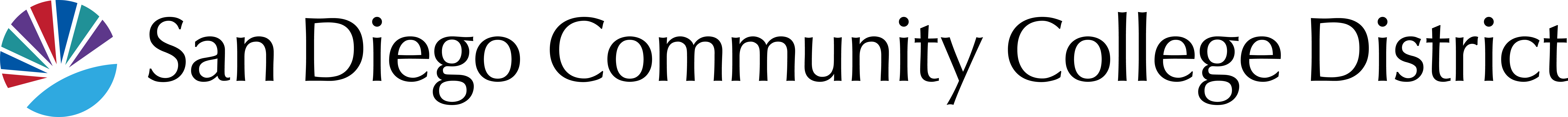 Knowledge Check
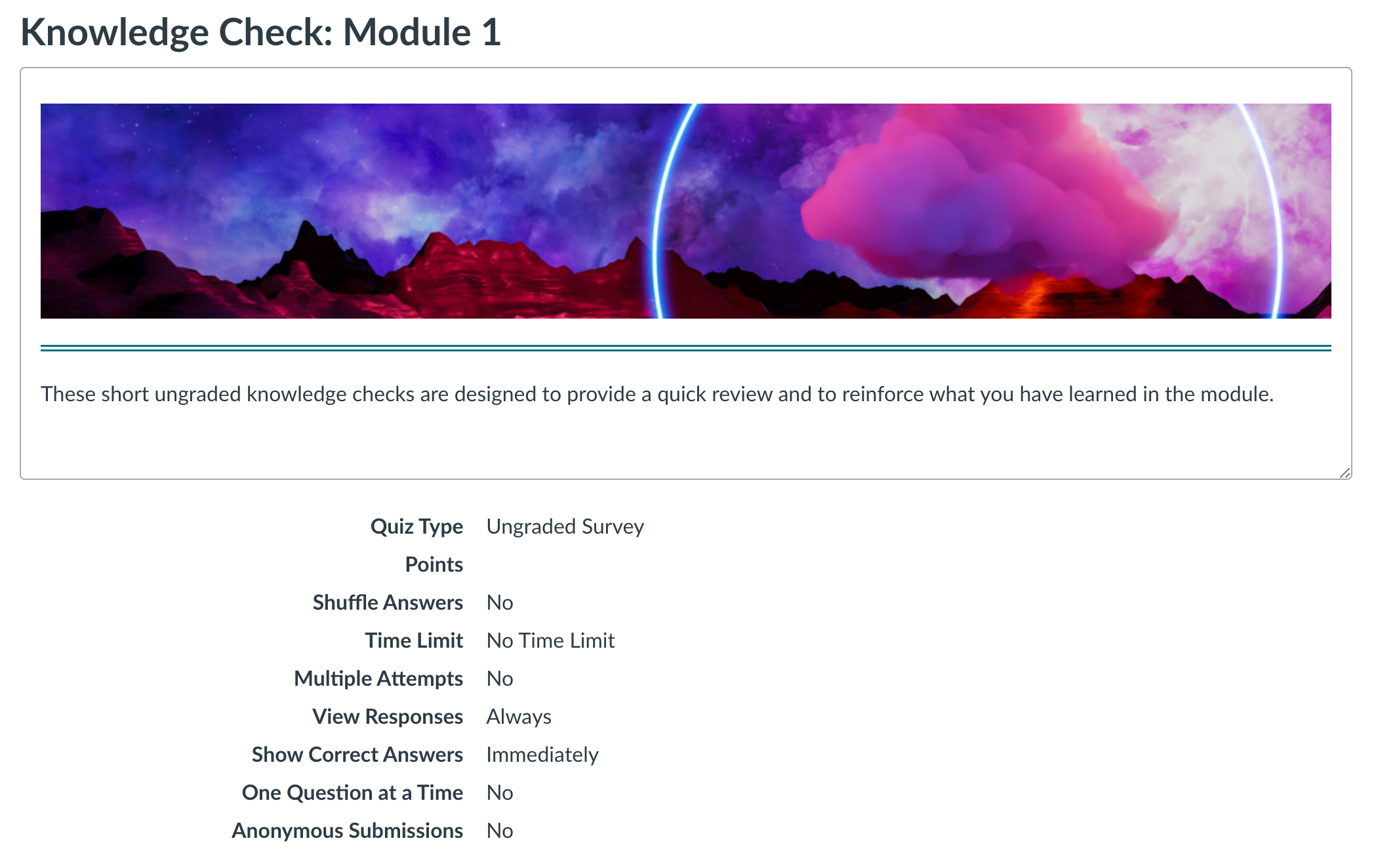 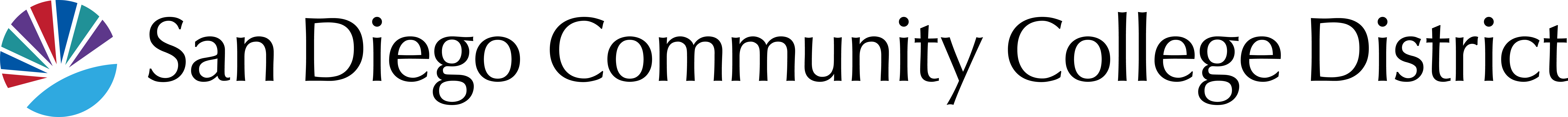 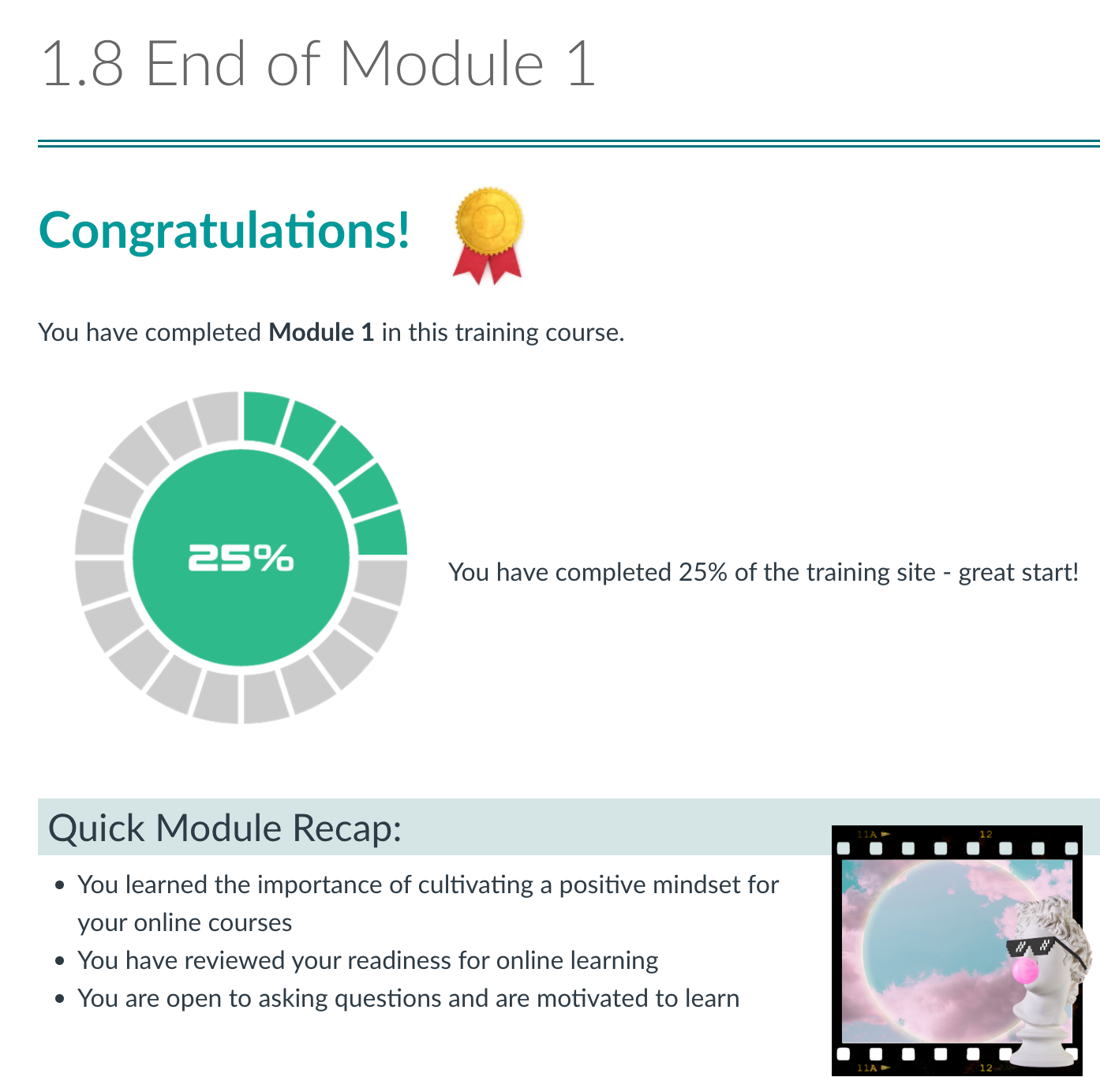 Progress 
& Recaps
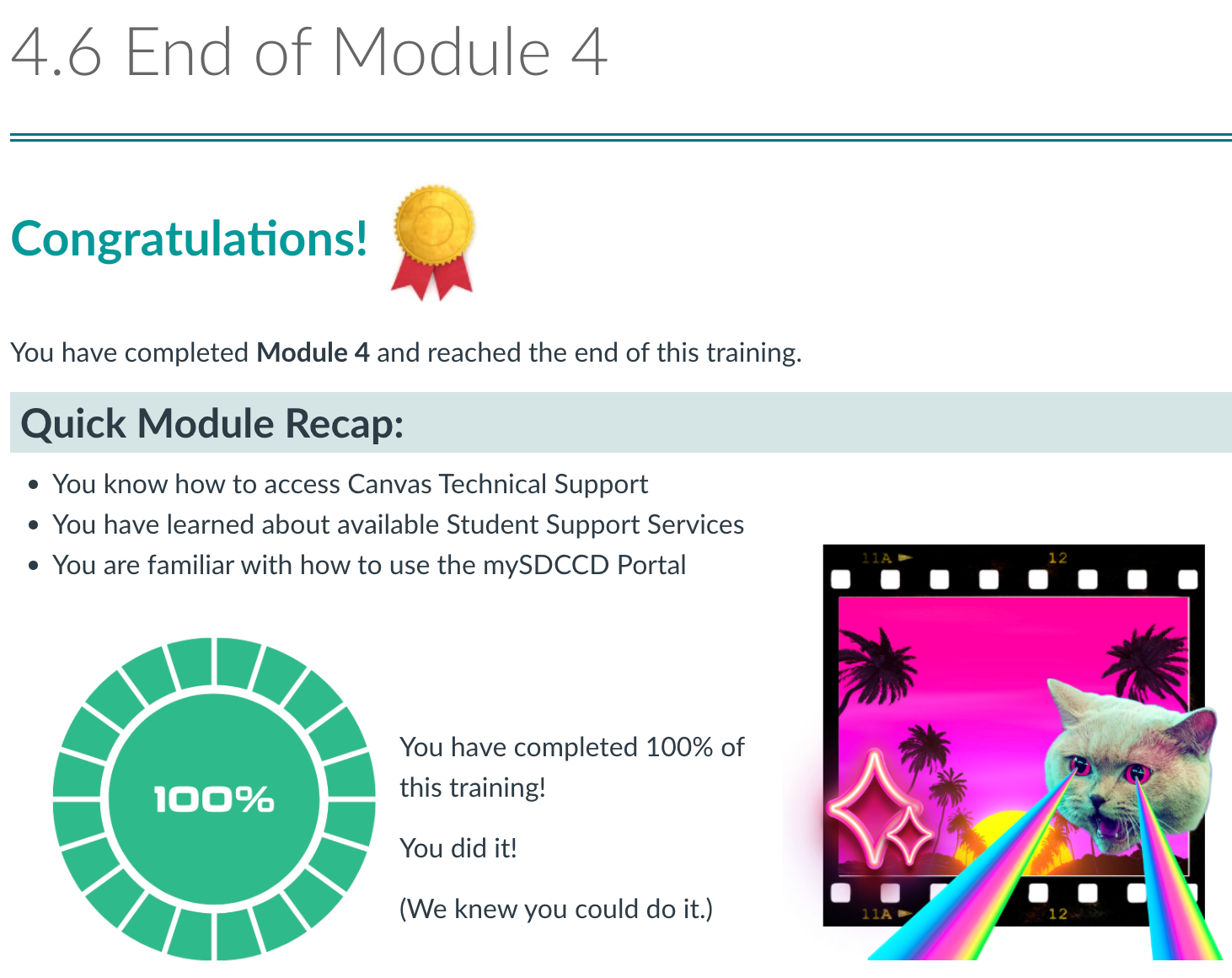 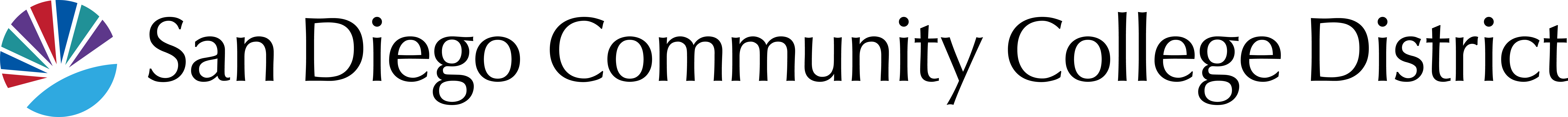 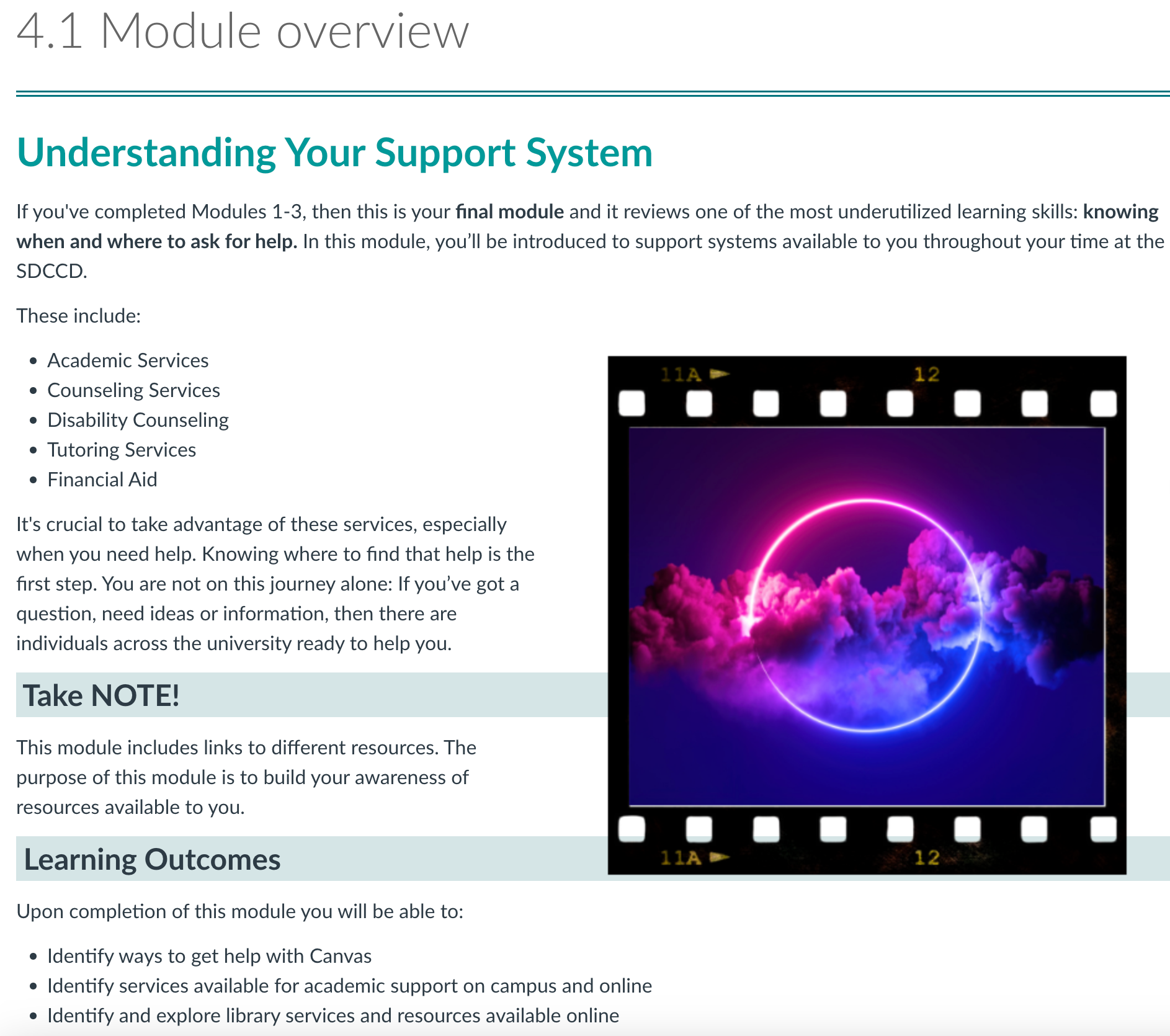 Resources
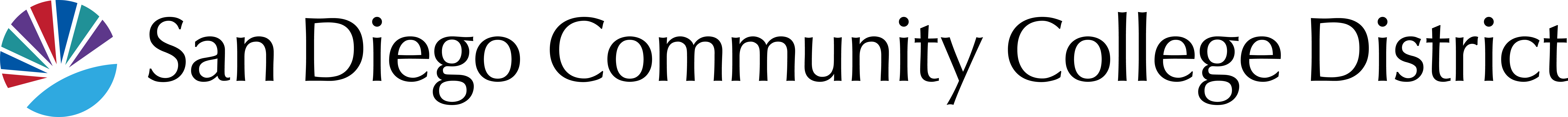 Verify Real Students with the Student Badge
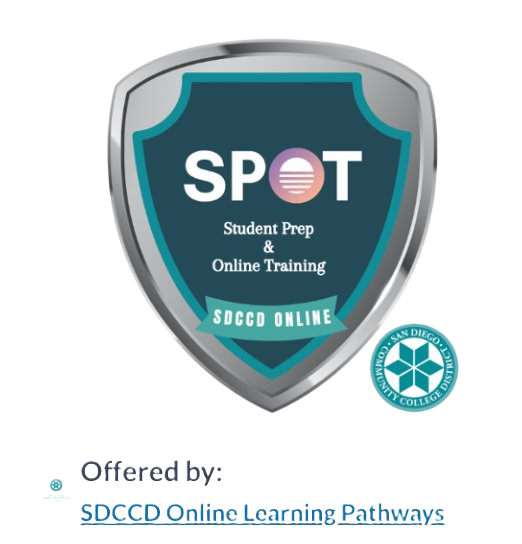 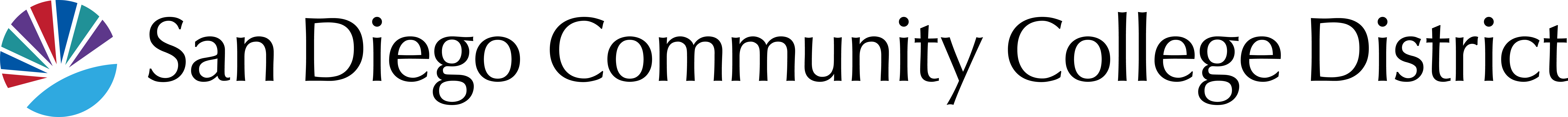 [Speaker Notes: Fraudulent students, also known as "ghost students", are fake identities or bots used to steal money from colleges and the government]
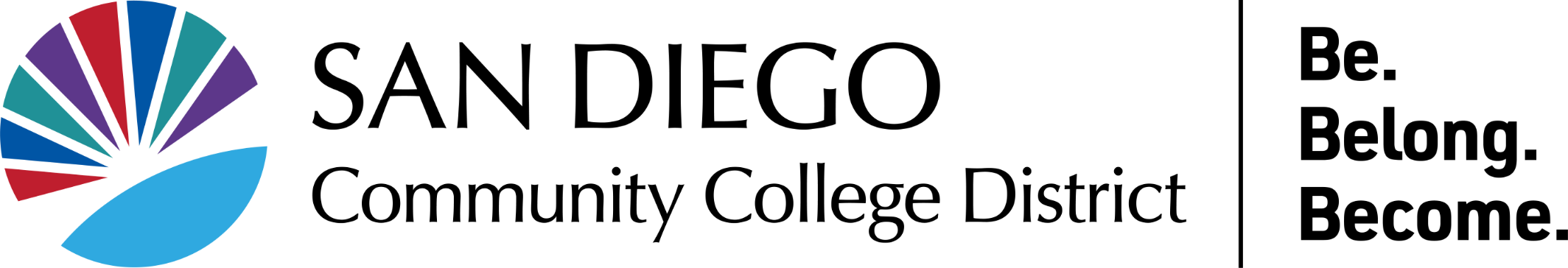 THANK YOU
Contact us at
dlforisptolp@sdccd.edu
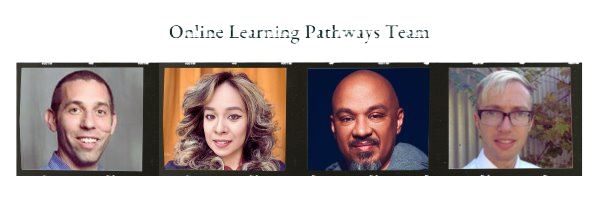